毕业论文撰写需知
论文基本结构一般包括三部分:论题、论证、结论 
1.论题:题目应简洁、明确、有概括性
2.论证:论述并证明

3.结论:对文章所下的最后判断.
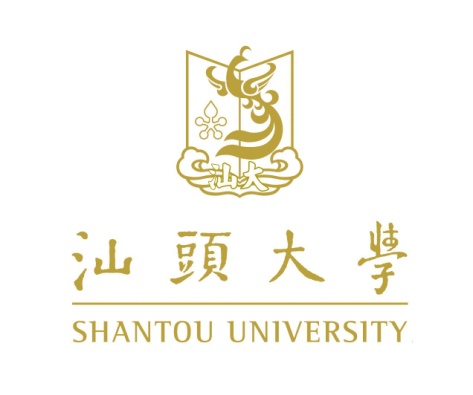 毕业论文撰写需知
如何自选题目：

1、需与本专业相关

2、选题不宜过大（论人力资源战略改革方向、我国企业财务管理目标的现实选择）

3、尽可能收集获取一手数据
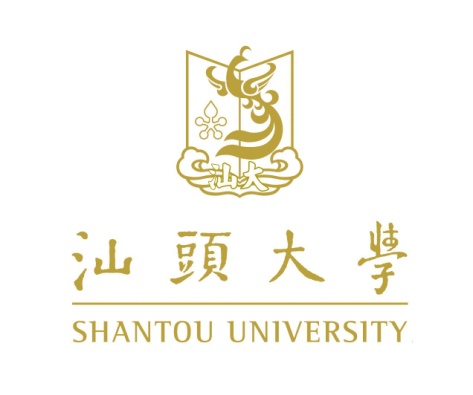 毕业论文撰写需知
论文结构

引言（为什么写这个题目、为了解决什么问题）500

文献研究（前人研究相关题目的成果，概括列举）1000

研究方法（案例分析、诊断研究、调查研究、专题可行性研究）1000

资料与整理分析（目的方向、收集范围、整理过程、分析结果）2000

结论与建议（文章对于项目的启示）2000

参考文献（参考文献不低于10篇，近5年为佳）
多图表
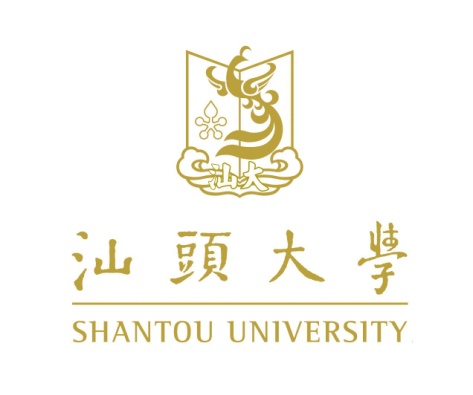 毕业论文撰写需知
论文撰写格式和要求（参考撰写规范）
文章题目：二号黑体、居中
目        录：目录题头用三号黑体，居中；目录内容用小四号宋体，左右对齐，中间隔以小圆点。
正        文：中文字体用小四号宋体，英文字体用小四号Times New Roman字体。
一级题序及标题：三号黑体。
二级题序及标题：小三号黑体。
三级题序及标题：四号黑体。
四级题序及标题：小四号黑体。
参考文献：题头用小四号黑体，后加冒号，题头左侧顶格；然后隔行用小五号宋体书写文献表内容，内容左对齐。
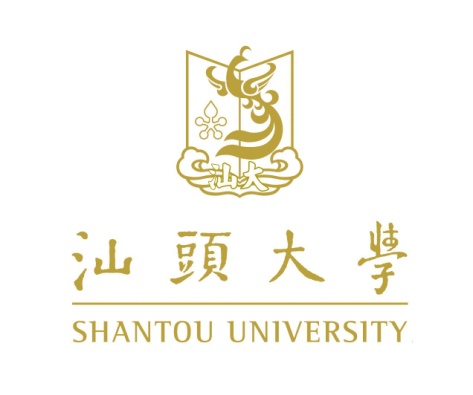 论文要求：5000字+  不查重
毕业论文撰写需知
交稿时间（以下时间严格执行，误时顺延下一批次）
初稿：2021年3月1日前完成初稿并E-mail至960791@qq.com
  （邮件标题注明专业、准考证号、姓名）
终稿：确认初稿后方可与指导老师联系，并于2021月3月31日前
完终稿E-mail至960791@qq.com
  （邮件标题注明专业、准考证号、姓名）
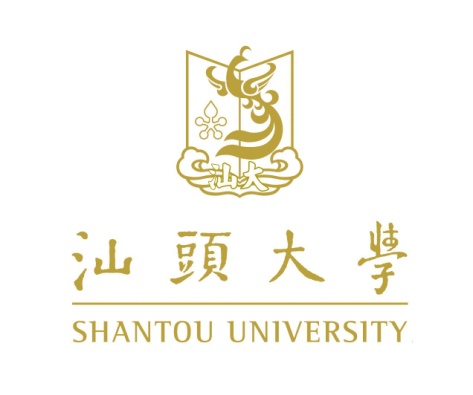 毕业论文撰写需知
毕业论文 

论文初稿：今----3月1日前（￥300，指导老师要求：讲师或以上）

论文终稿：3月31日前（960791@qq.com）

导师评定：4月15日前

论文初审：4月30日（学院评审）

论文复评：5月15日
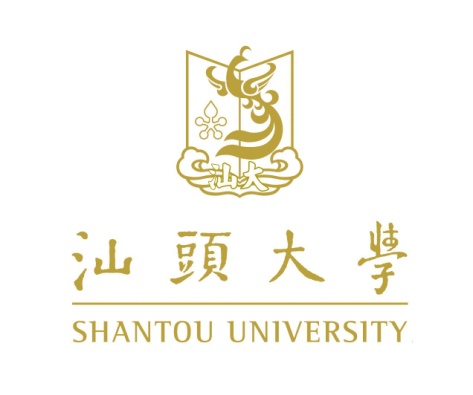